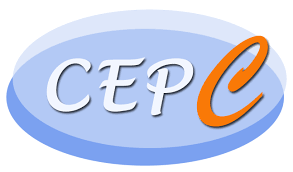 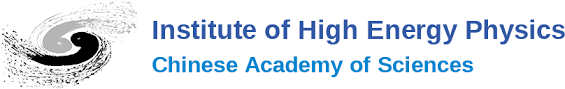 Top Quark EW Coupling Precision Measurement

                           


                                                                    
  					         27/12/2024
Top EW Couplings Parametrizations
Using for example : the usual form factors denoted F1, F2 defined :
Which can be translated to :
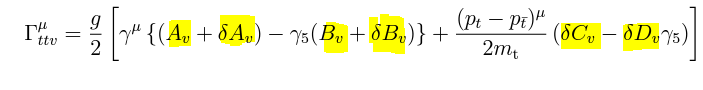 Relation :
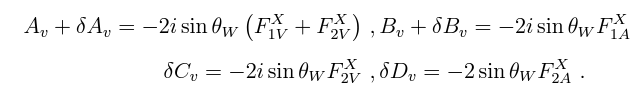 Maximize numerically a global likelihood L with respect to all form factors:
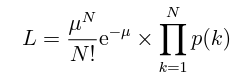 Where :
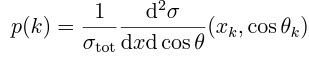 The  double distribution of the angle and the rescaled energy of :
arxiv.org/pdf/hep-ph/0004223
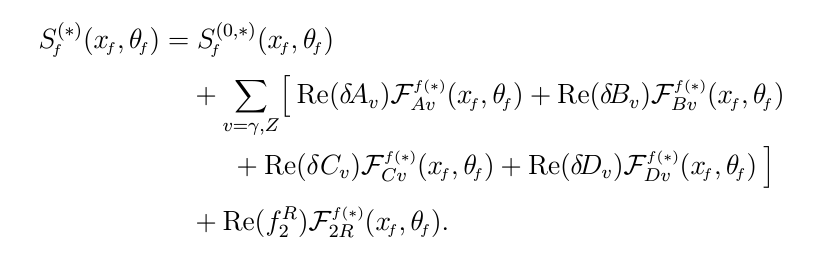 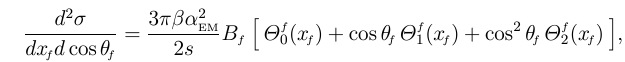 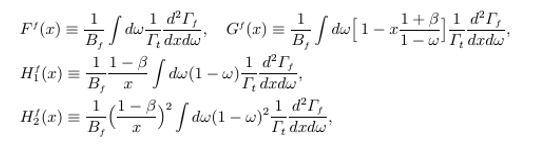 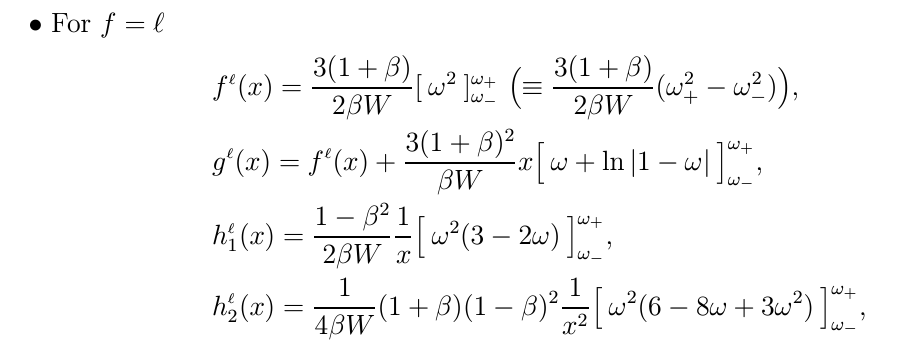 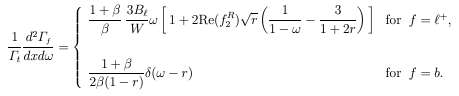 The differential top-quark decay rates in e+e− cm frame.
The Explicit Formula describing  the energy-dependent coefficients for the angular and energy distributions :
arxiv.org/pdf/hep-ph/9710358
arxiv.org/pdf/hep-ph/9911505
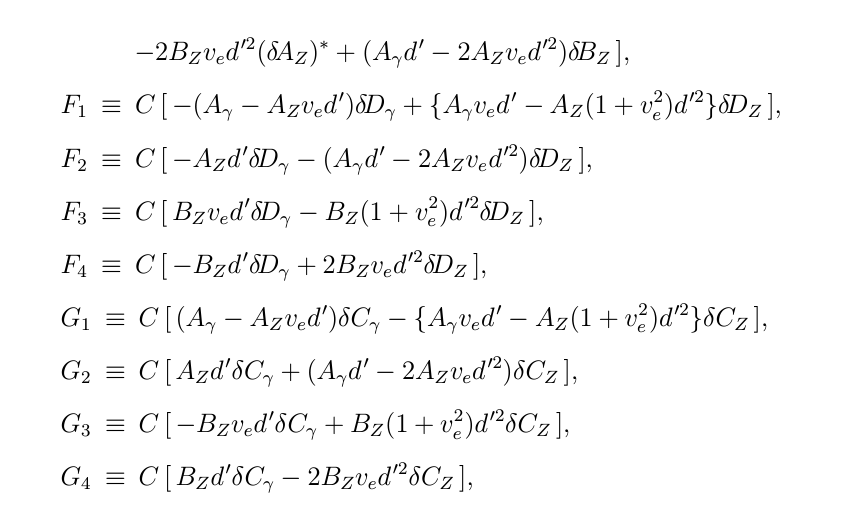 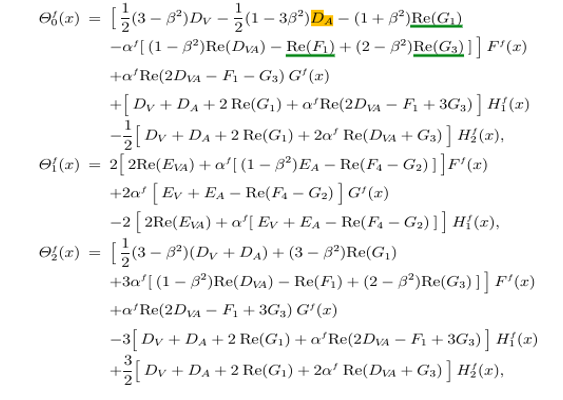 CEPC @360GeV:
Inputs :
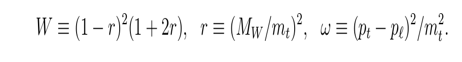 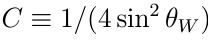 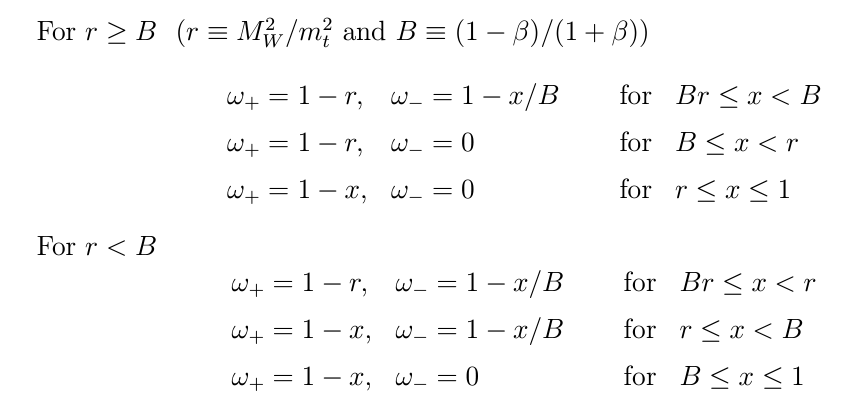 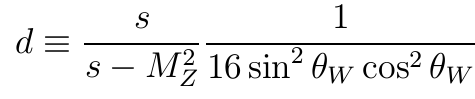 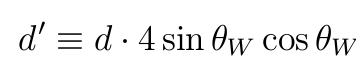 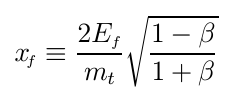 Explicit formulas : of S0 Contribution:
Added these non-Form Factors into the calculations : set all of them to 0.05 base on ILC study  :
SM Contribution
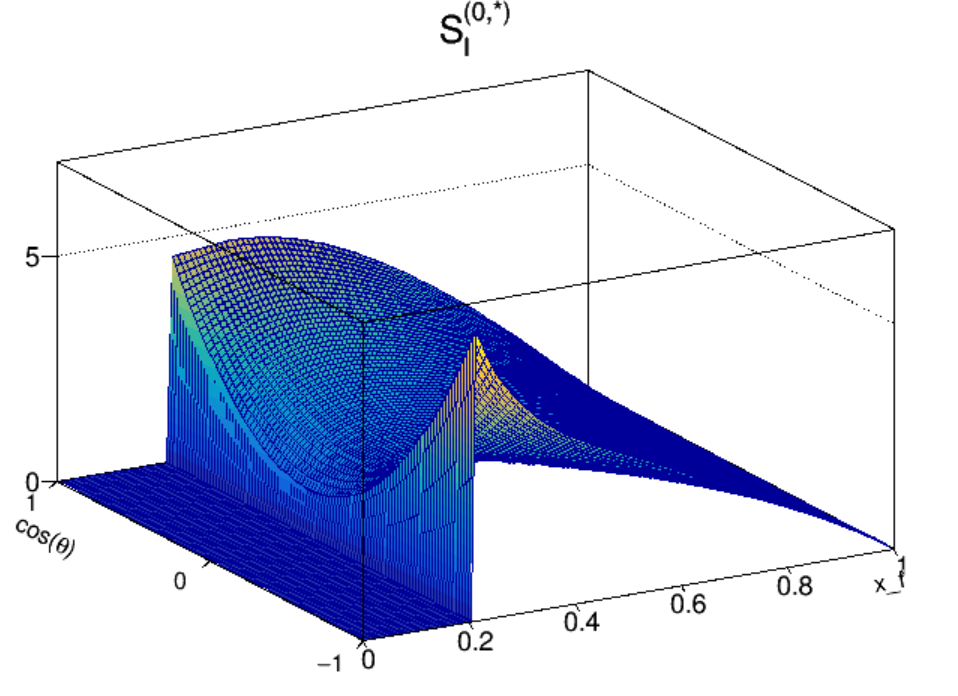 CEPC @360GeV:
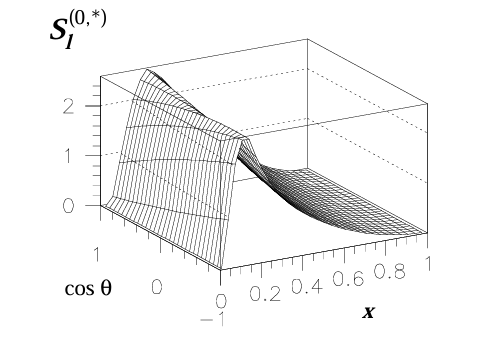 ILC case : 500 GeV
Non SM-FORM Factors
Explicit formulas of the coefficient functions for the 9 anomalous form factors : arxiv.org/pdf/hep-ph/0004223
Where the polarization factors :
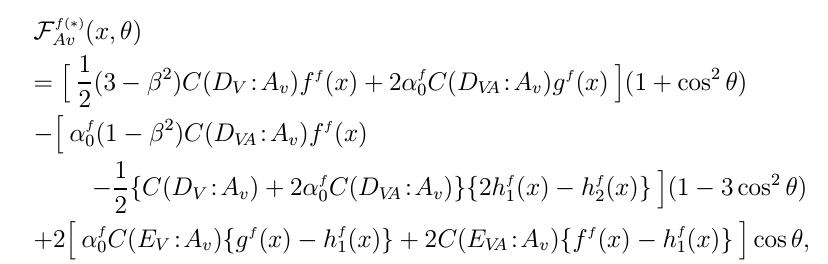 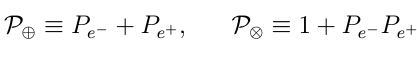 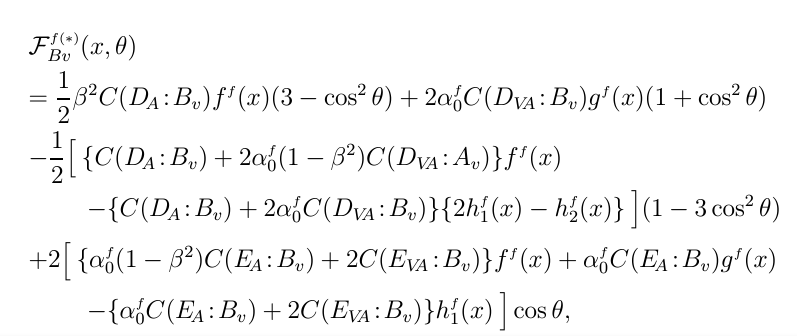 With :
.....